Citizens’ Bond Oversight Committee
Measure GC Progress Report
Glendale Community College
Project Updates


May 2, 2022
Presented by Fred Parker, Interim Director of Facilities
1
Measure GC Budget Update
Original Bond Measure
o With Interest
$325M
$328.3M
$357.6M
$	29.3M
$	35.3M
$	5.9M
Total Cost to Complete
Overages due to escalation
Additional Funds
Remaining Balance
2
Measure GC & Bond Priorities Report April 2022
Completed Projects
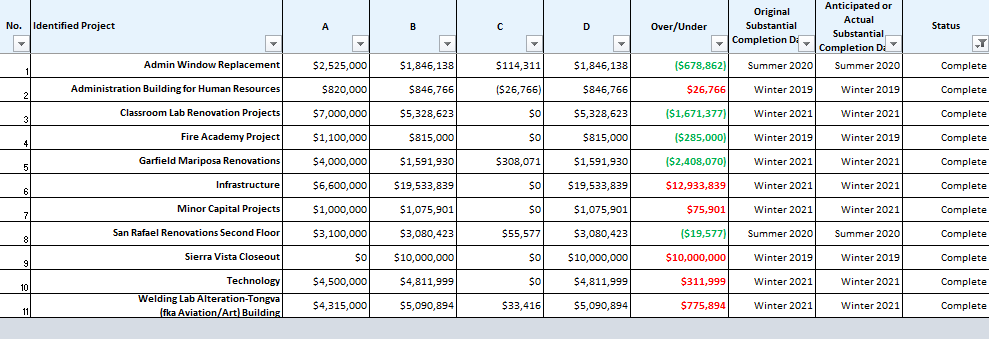 3
Measure GC & Bond Priorities Report April 2022
Projects In Progress
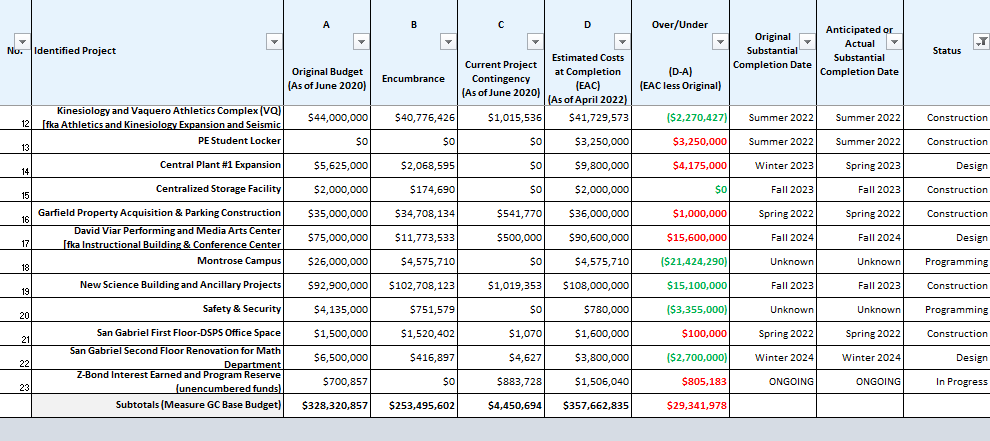 4
Measure GC & Bond Priorities Report April 2022
Current Financial Status
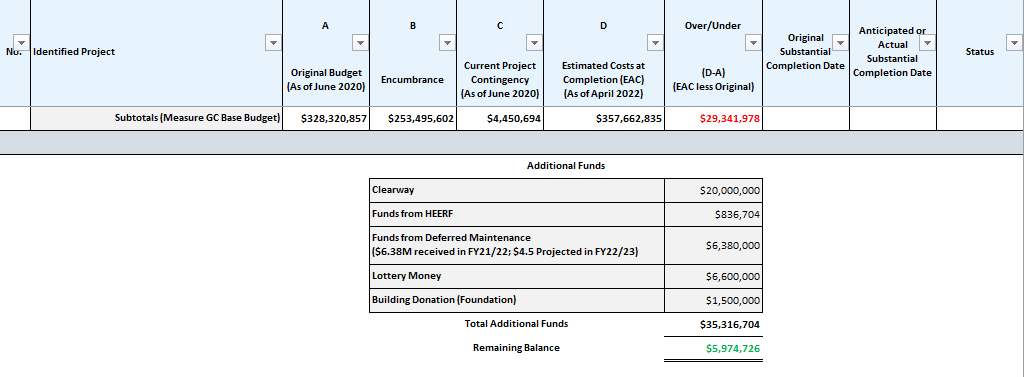 5
Kinesiology and Vaquero Athletic Complex
(aka Athletics and Kinesiology Expansion and Seismic Retrofitting Physical Education-PE, Verdugo Gym)
Description:

Increment 1: Complete
Pending DSA Certification
Seismic Upgrade: Complete
Accelerated Construction Start on 4/13; Completed 12/2020

Increment II: Under Construction
Renamed Kinesiology and Vaquero Athletic Complex (VQ)
Verdugo Gym use for sports training as of Oct 15, 2021
Kinesiology and Vaquero Athletic Complex phased occupancy through Spring 2022 for offices and classes
Graphics, Furniture, Fixture, Equipment installation in progress
New scope additions of Women’s Locker Room Conversion and Faculty Locker / Shower Room by Summer 2022
PE Student Shower/Locker Building started Apr 2022 with anticipated completion Summer 2022
Project Status: Construction
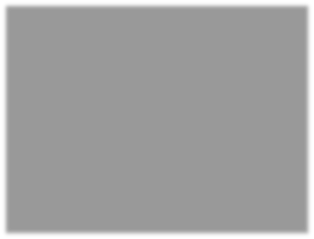 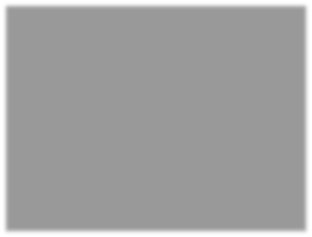 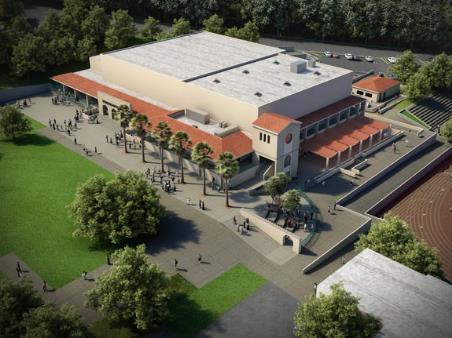 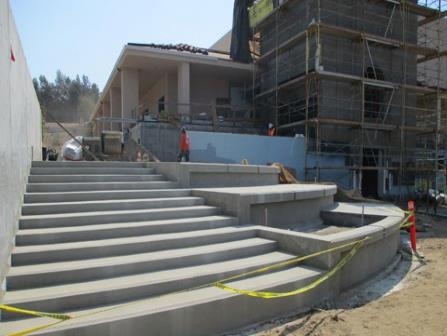 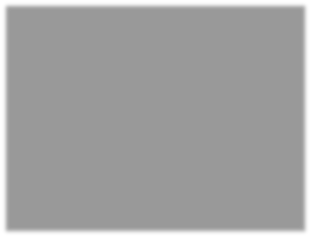 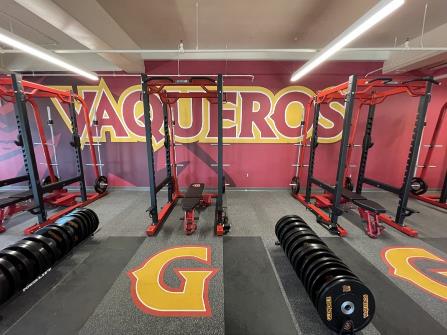 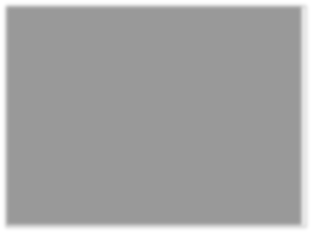 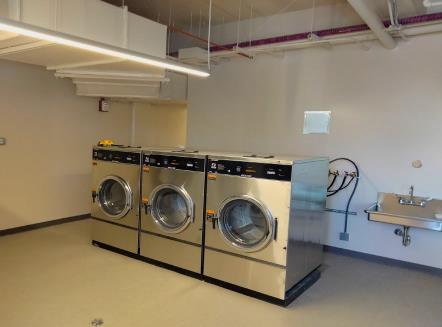 6
New Science Building (NSB)
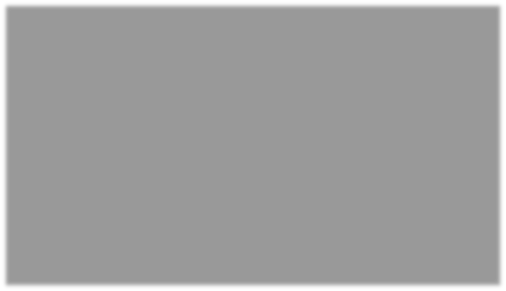 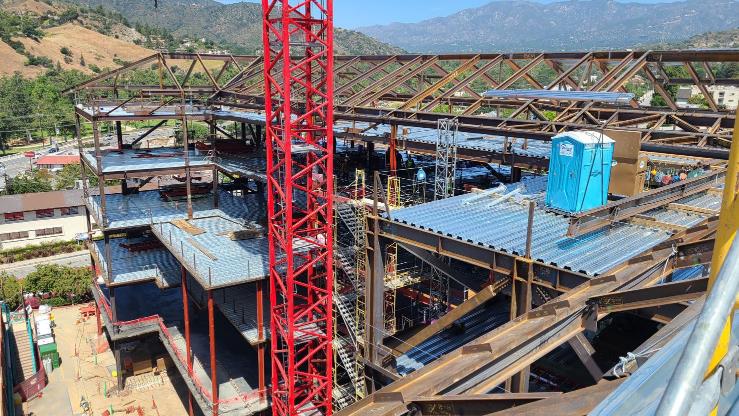 Description:
CM Construction Schedule approved with these milestone dates: Construction Start – March 2021
Substantial completion – Fall 2023
DPR completed Verdugo lane closure & median removal per City permitting
Tower crane installation tested and inspected, and steel erection began 2/1/22
Milestone Topping Out Ceremony scheduled Wed April 27, 2022
Ancillary projects tracked under separate budgets:
Central Plant 1 Upgrade operable by Dec 2022
Centralized Storage Facility incorporated on ground floor
San Gabriel building renovation for Math Department upon completion and occupation of New Science Building
Astronomy Dome installed in permanent location and bolted down
Project Status: Construction
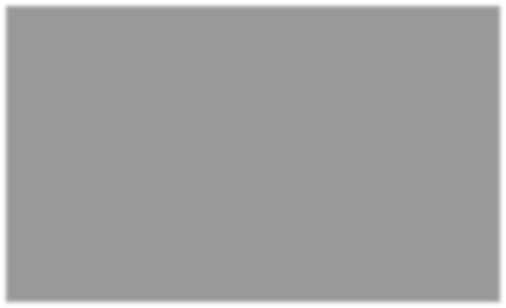 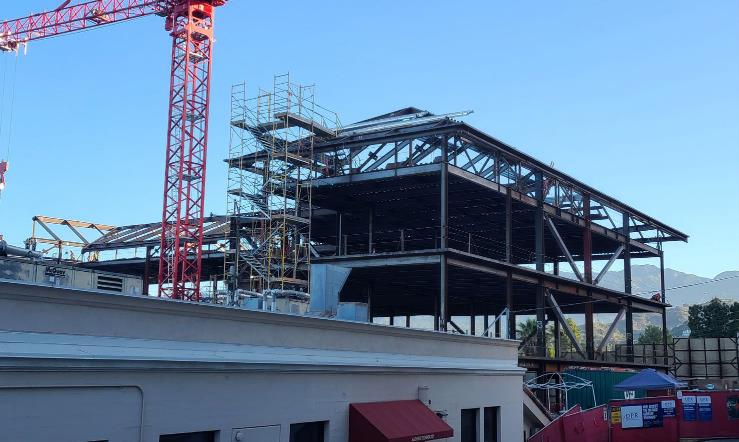 7
Central Plant #1 Expansion
(New Science Building dependent on Central Plant Upgrade)
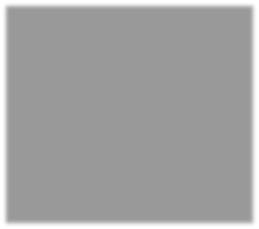 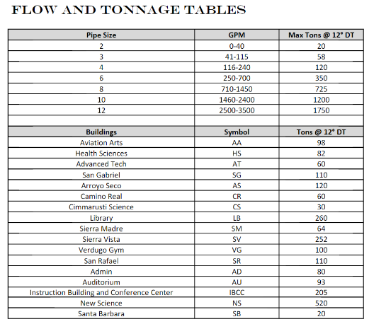 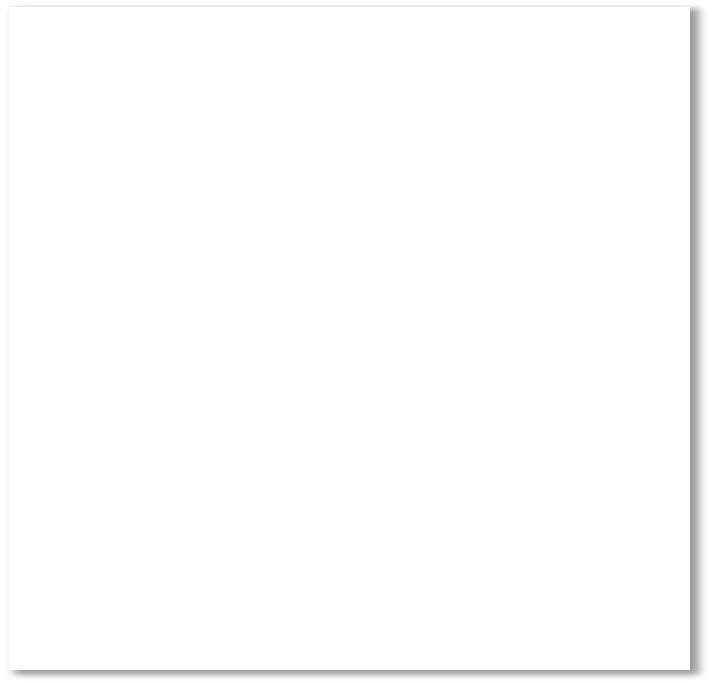 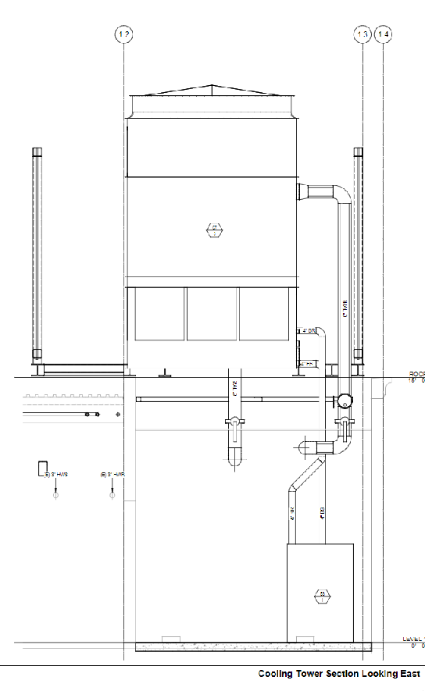 Description:

Project Plans & Specs recently DSA Approved: 03-121483

The Board has approved DPR Construction GMP for $7.9M

Tie-in to NSB is Dec 2022 and project completion date is Mar 2023

Supplemental project funding provided by Clearway for expanded CP1 capacity required to support IBCC, CP2 loop tie-in and stand-by Thermal Energy Storage (TES) tank

Project Status: Construction
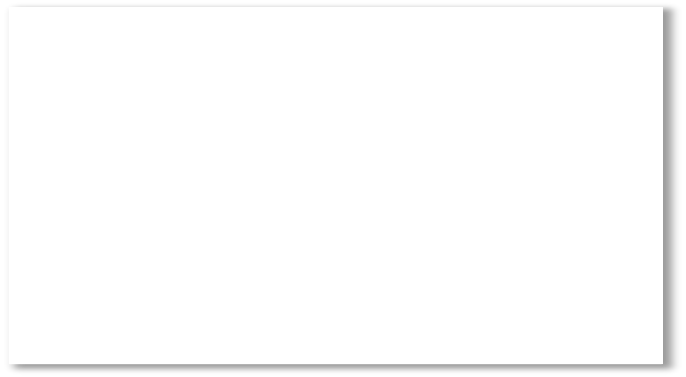 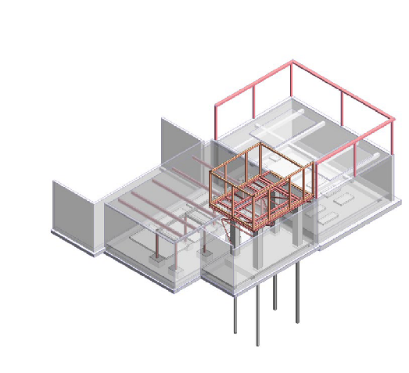 8
David Viar Performing and Media Arts Center (fka Instructional Building & Conference Center-IBCC)
Description:

Renamed David Viar Performing and Media Arts Center

Construction Documents with DSA pending approval; +/- 5 months

Specialty consultants from Steinberg Hart, Acentech and KeyCode provided sound recording studio design per programming requirements

College signed a 3 year lease for the City of Glendale Civic Auditorium to be used as Swing Space for Dance & GCC Cares; TI work has begun and is currently scheduled to be completed April 2022.

Other temporary swing space accommodations include NC ESL relocation to AT107A and Duplicating to San Gabriel Annex

Project Status: Design
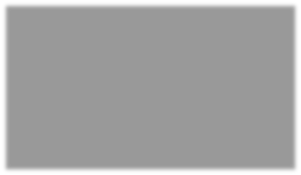 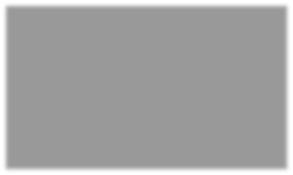 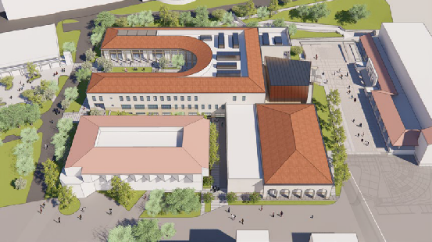 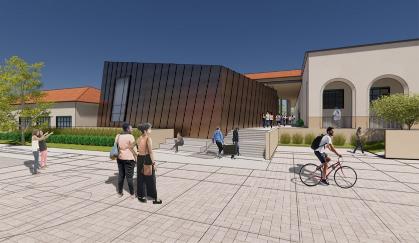 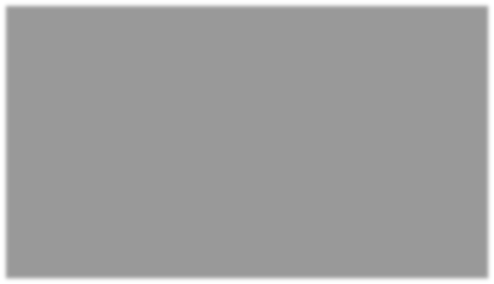 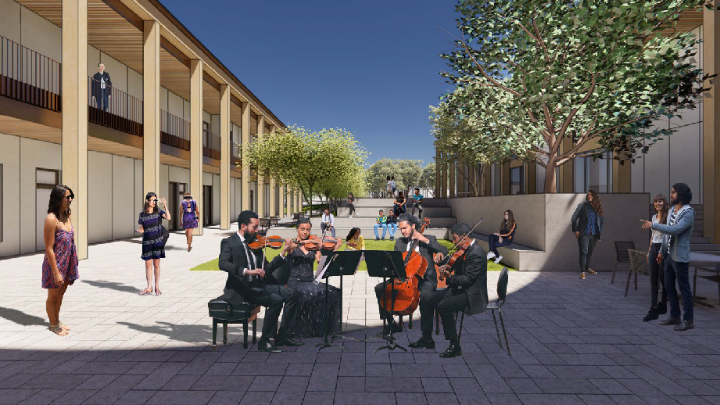 9
San Gabriel First Floor Renovation Disabled Student Programs and Services (DSPS)
Description:

Convert approximately 3900 sf of vacant space on the first floor of the San Gabriel Building into office and instructional support space for Disabled Student Programs and Services (DSPS)

The project has been awarded to JR Universal and is currently under construction.

MEP Upgrades, FF&E Design and procurement added to scope

Target Completion is late Spring 2022

Project Status: Construction
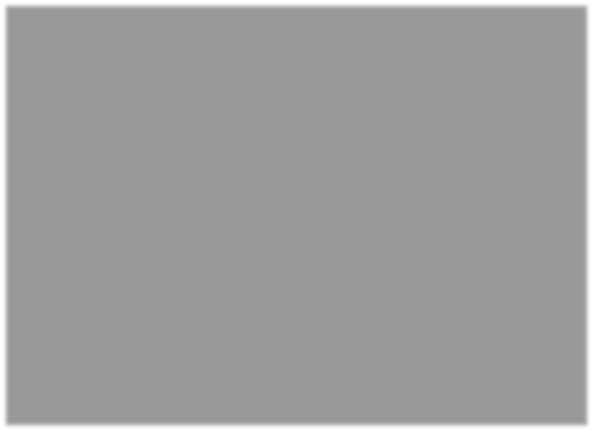 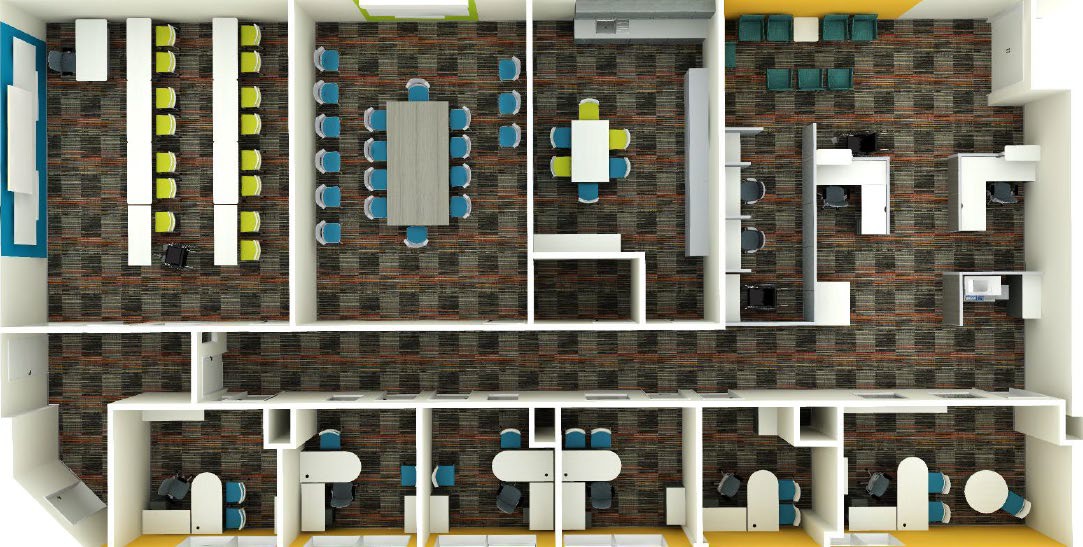 10
Garfield Campus Property Acquisition, Parking & Landscape Project
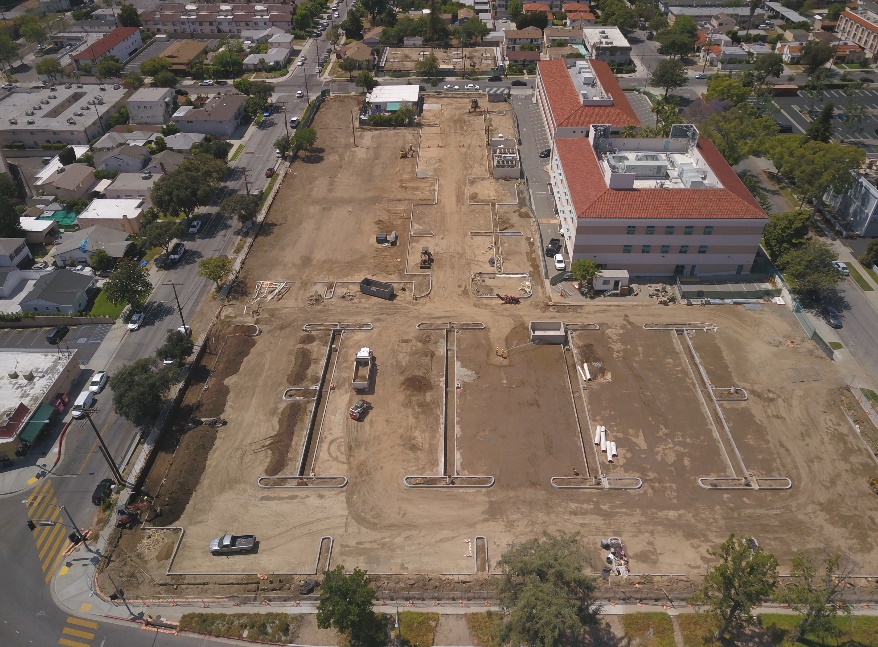 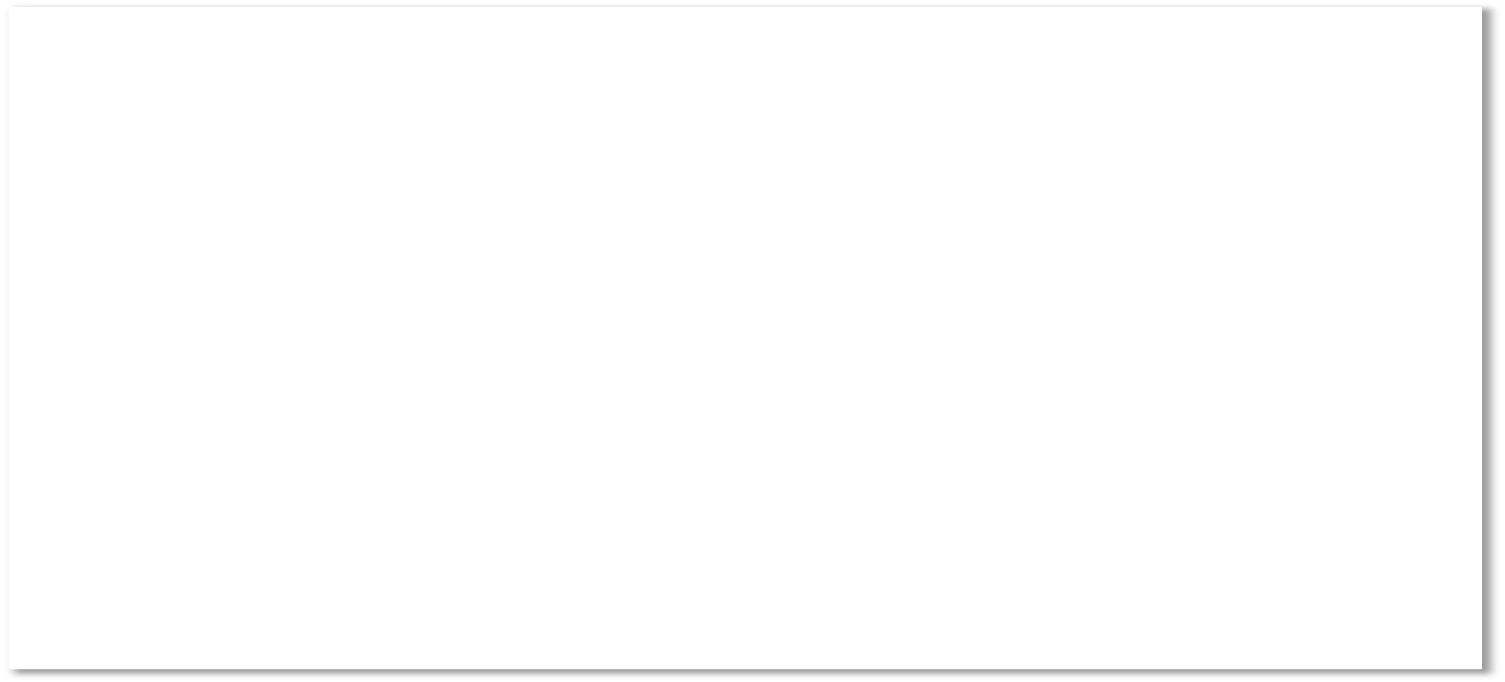 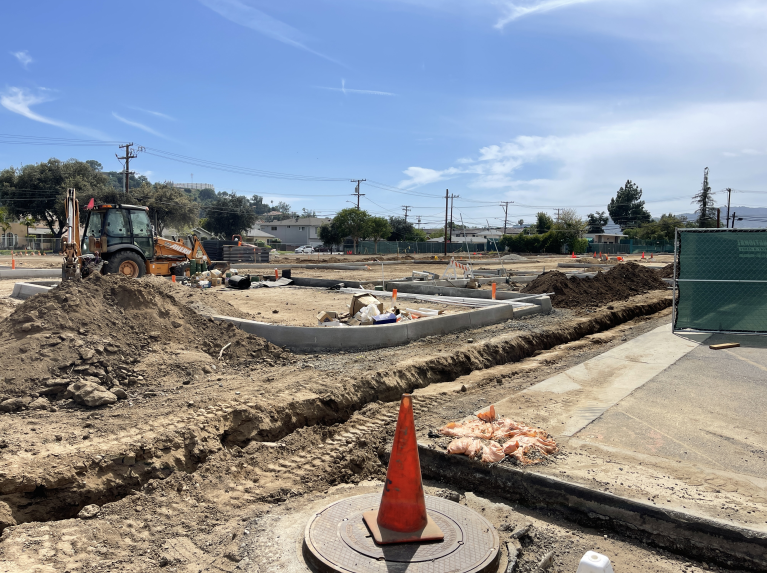 Description:

Menemsha + MMA, Design Build Entity (DBE) Project is DSA approved and has begun construction; Project ETC May 2022

Construction over excavation, grading & compaction complete

Allied Heath Modulars expected delivery on site mid-May 2022

Project Status: Construction
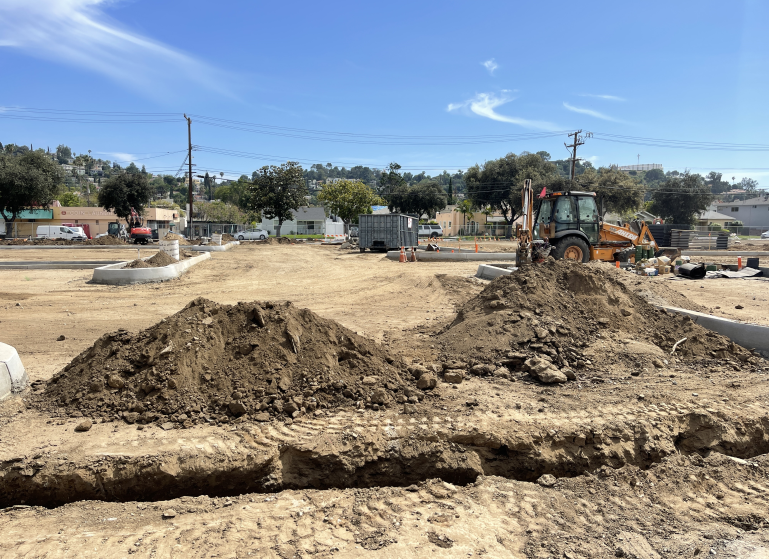 11
San Gabriel Renovations-Math Department Relocation
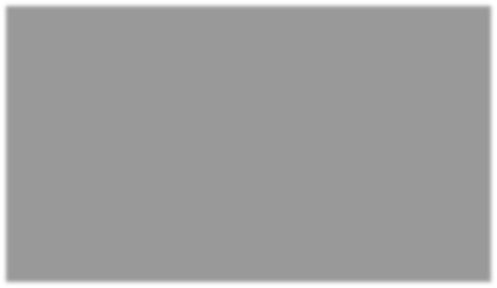 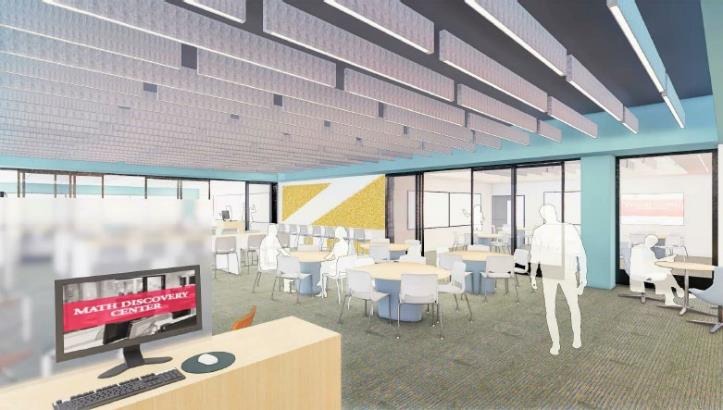 Description:

Renovate 2nd floor of San Gabriel Building for Math as part of a secondary effects project to the New Science Building

The project will renovate space that currently houses the Biology Department into state-of-the-art math classrooms and labs, including Math Discovery Center

Completed 90% CD set; Submit to DSA Q3 2022 pending design changes to Wi-Fi beta test

Wireless Computer Lab Beta Test at AT107B to save hardwiring costs and increase space flexibility in Math Labs and campus wide; Beta test completion date is Nov 2021 to incorporate into design

Project Status: Design
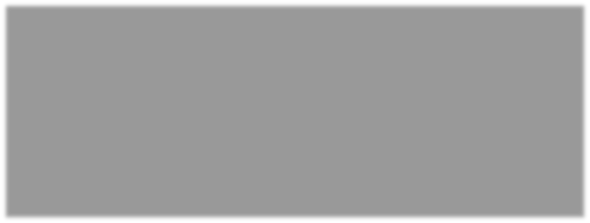 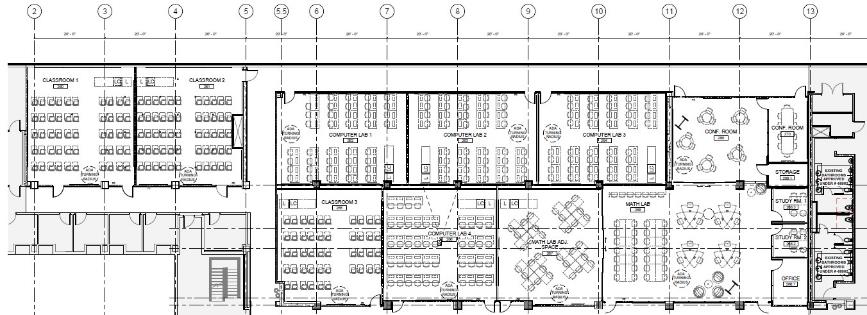 12
Montrose Campus Enhancements
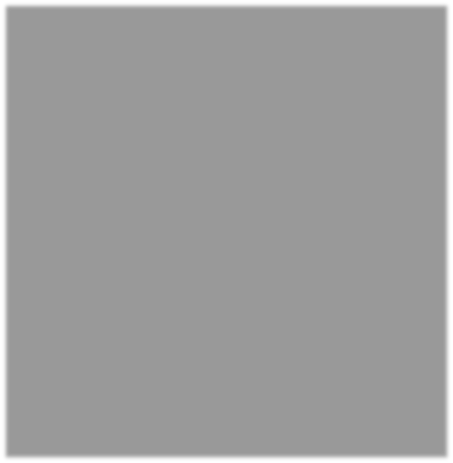 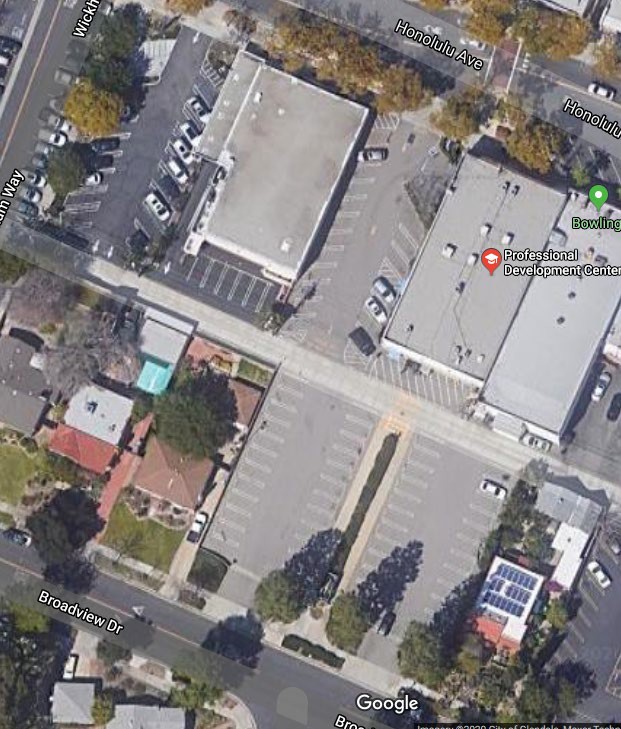 Description:

Professional Development Center (PDC) Remodel with Electrical, Lighting, Audio Visual Upgrades & New Lobby Furniture of $1M

Educational Needs Assessment conducted by Collaborative Brain Trust (CBT) and reviewed by Academic Leadership serves as a supplement to final programming document prepared by SWA

HAZMAT Surveys completed for both Citibank & PDC buildings

Project on HOLD until project budget funds become available

Project Status: Programming Complete – Project on HOLD
13
Centralized District Storage Facility (To be included in New Science Building)
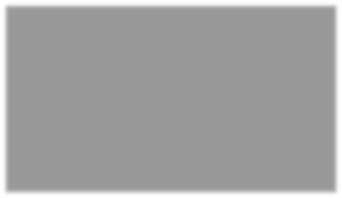 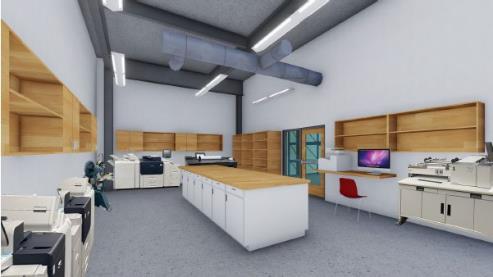 Description:
Existing storage space will need to be torn down for construction of the New Science Building (NSB) and the Instructional Building & Conference Center (IBCC)
Containers at South West end of campus emptied and removed to clear way for PE and IBCC project sites
19-Six begins Programming & design of 8,150 sf Centralized District Storage Facility in NSB to replace several storage locations
Permanent home for Duplicating, Facilities and Theatre Arts Show Equipment Storage to replace Santa Anita storage, locations within the Auditorium and CT1 - temporarily stored at Montrose - for Projection, Lighting, & Audio Equipment, Large Scenic Pieces (Steps, Platforms, Doors, Etc.)
Project Status: Design
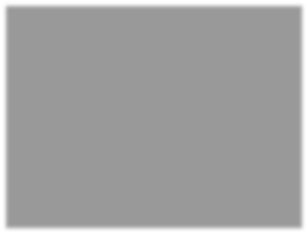 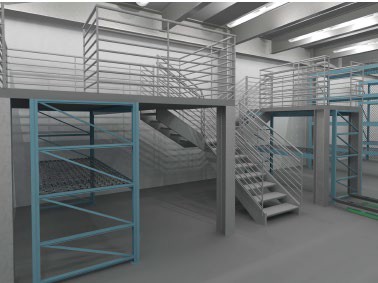 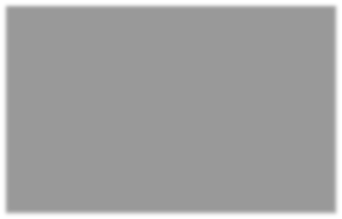 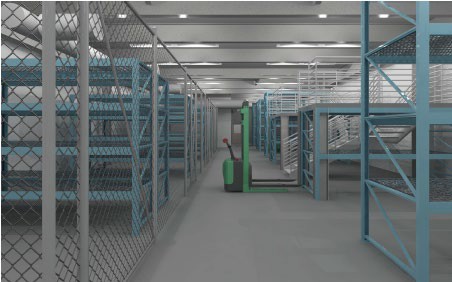 14
Capital Maintenance Projects (Wayfinding)
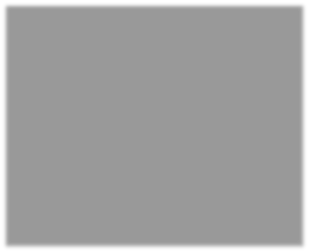 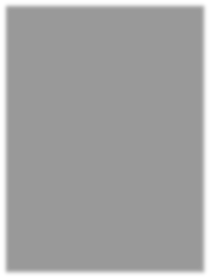 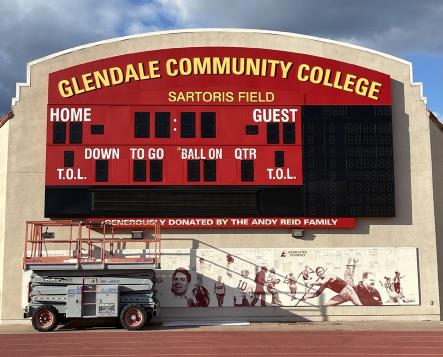 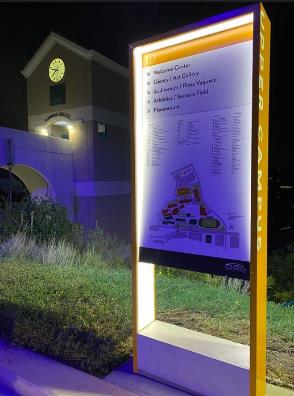 Description:

Interior & Exterior Wayfinding project with RSM Design ongoing
Prioritize assessment of Office of Civil Rights ADA Audit requirements as COVID-19 mitigations; otherwise complete upon fund availability
Small renovation projects completed based on available HEERF funds:
Touchless Door hardware
Repair deteriorated Tennis Court asphalt
Add outdoor concrete bench seating and umbrellas
NBPI-Needlepoint Bipolar Ionization in new projects
Partition remodel and installation for common use areas

In response to COVID 19, HEERF funds are being used for filming and IT/AV equipment upgrades to facilitate a HyFlex learning environment.
Project Status: Complete
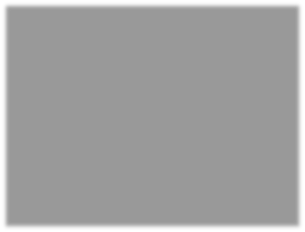 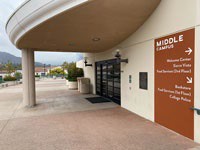 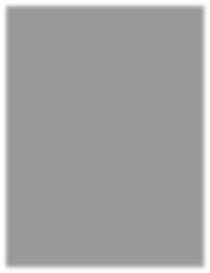 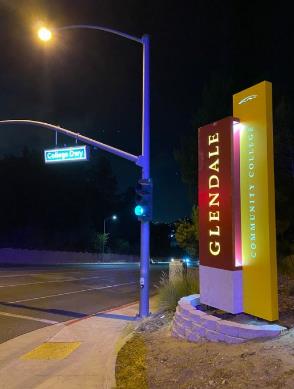 15
Infrastructure
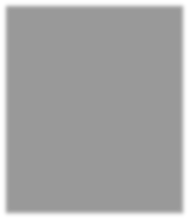 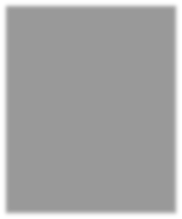 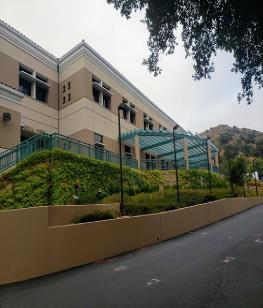 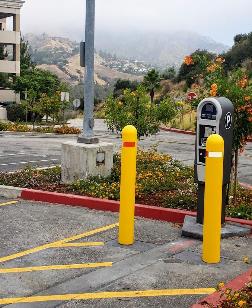 Description:
Approx. $19M in various Infrastructure Projects District-wide
NPBI Air Purifier Upgrades to existing HVAC system as COVID mitigation measure
College-wide Topographic & Underground Utility Surveys complete
Digitization of College As-Built Plan Room & creating online library
Electric Charging stations in Lot C to replace Lot G (Displaced by NSB)
Campus wide Backup Generator replacement, as needed
Upgrade deteriorating infrastructure systems and spaces on the Verdugo and Garfield campuses.
Cleared all storm drains and installed stormwater grids
Conducted a campus-wide power shutdown allowing the performance of essential planned upgrade on electrical switch gears
Added six new LED lights along Sierra Vista Bldg. at Chaparro Drive
Additional parking pass machine added to Lot B
Upgrades completed in response to added health & safety measures may be eligible for COVID funding
Project Status: Complete
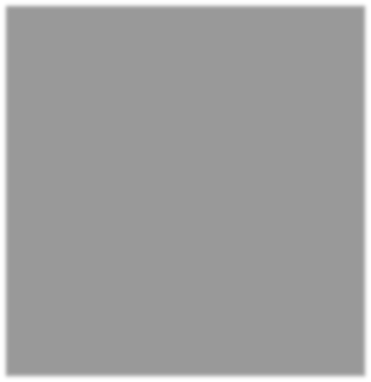 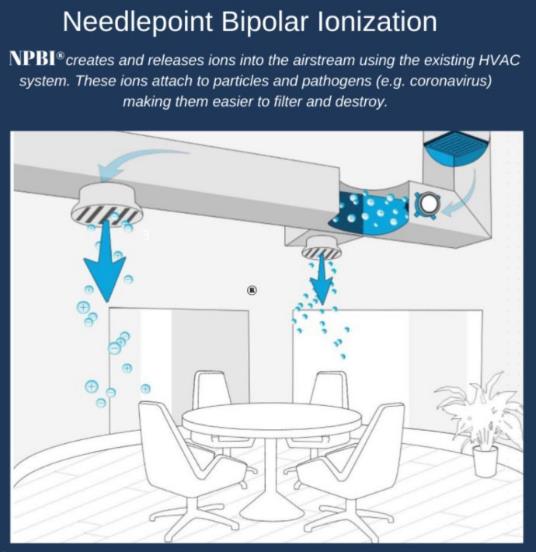 16
Q & A
For more up to date information, please visit:
https://www.glendale.edu/campusprojects
17